МБДОУ детский сад  комбинированного вида №3 «Ручеёк». Художественно – эстетическое  развитие музыкальная деятельность2014г
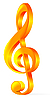 Музыкальный руководитель 1-ой категории Маслихина Т.В.
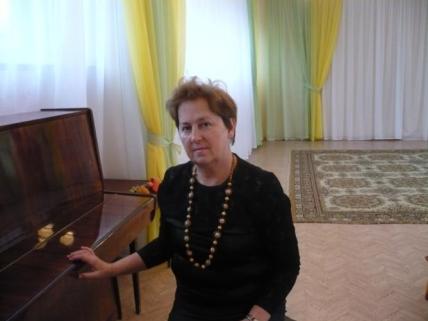 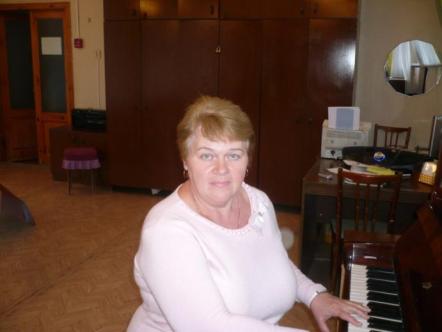 Музыкальный руководитель 1-ой категории Болбина О.Г.
«Духовная жизнь ребёнка полноценна лишь тогда, когда он живёт в мире игры, сказки, музыки, фантазии, творчества».
              В.А.Сухомлинский.
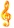 Музыкальное занятие
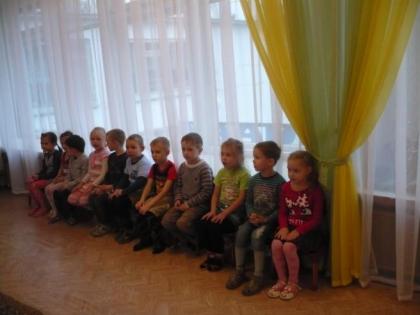 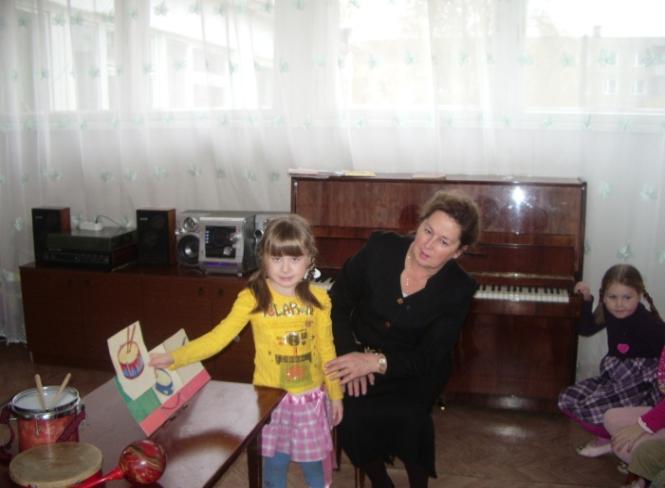 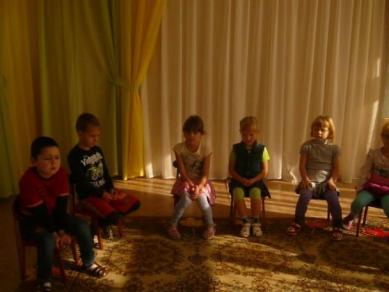 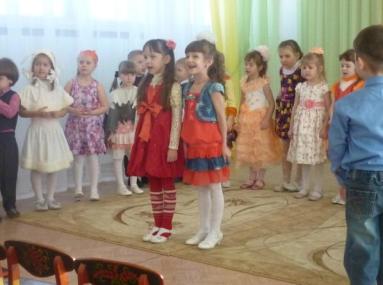 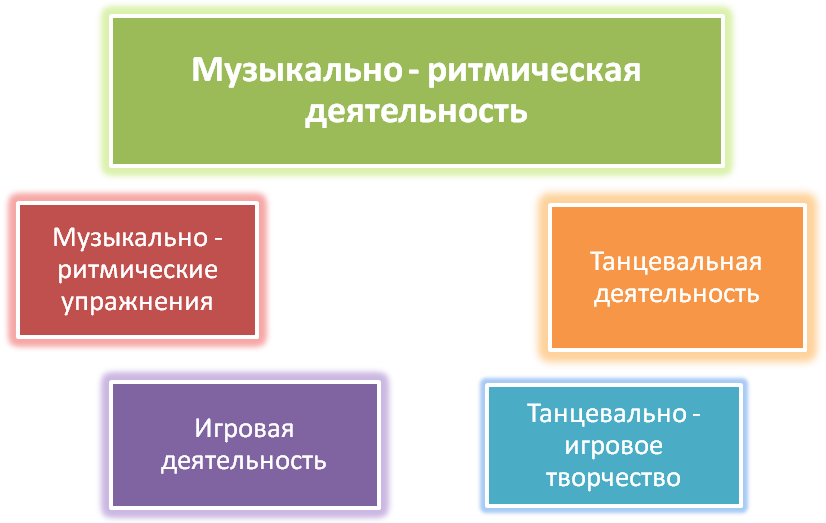 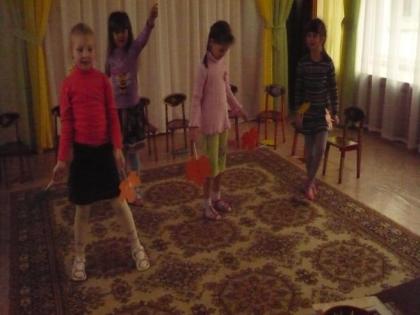 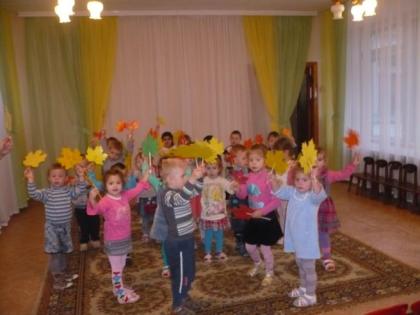 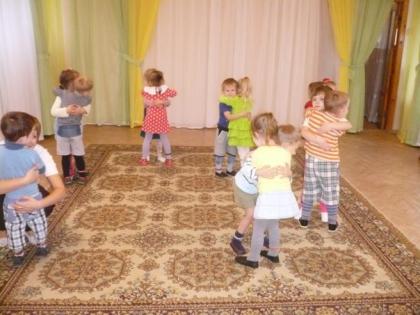 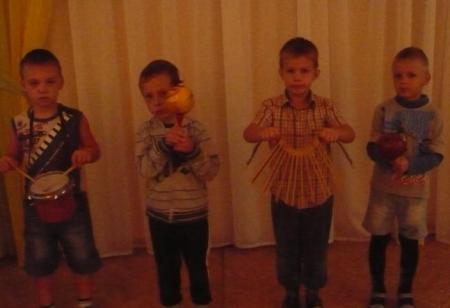 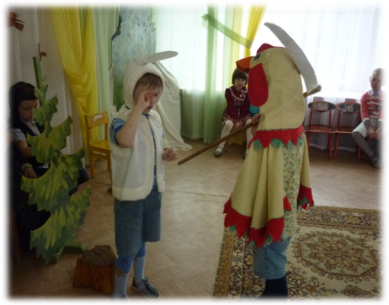 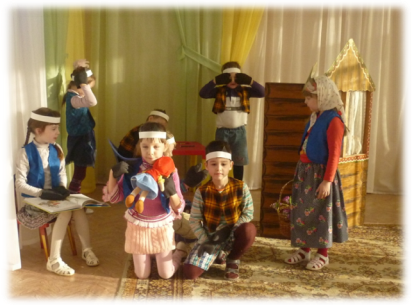 Театрализованная деятельность
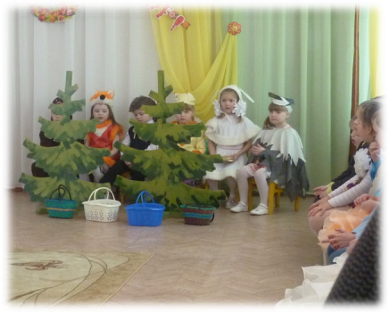 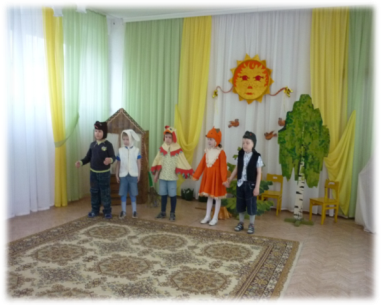 Фольклорный кружок «Журавушка»
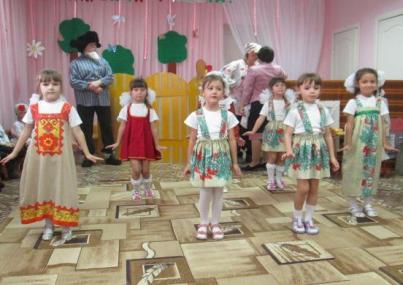 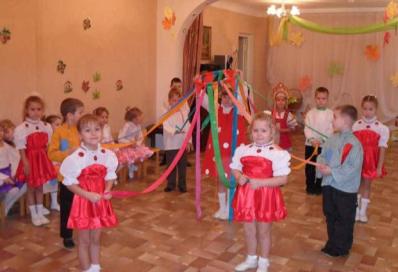 Кружок «Музыкальная гостиная»
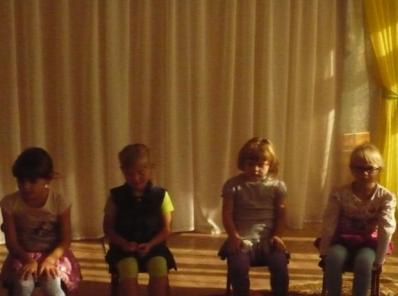 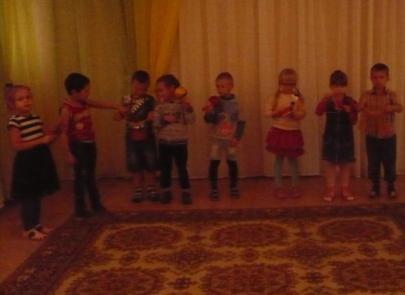 Спасибо за внимание!